«Как  сделать дидактическую игру «Времена года»
Автор: Свердлова Т.Г воспитатель  
МБДОУ Детский сад № 23   средняя группа
г.Екатеринбург
Предлагаю вашему вниманию дидактическую игру   «Времена года»
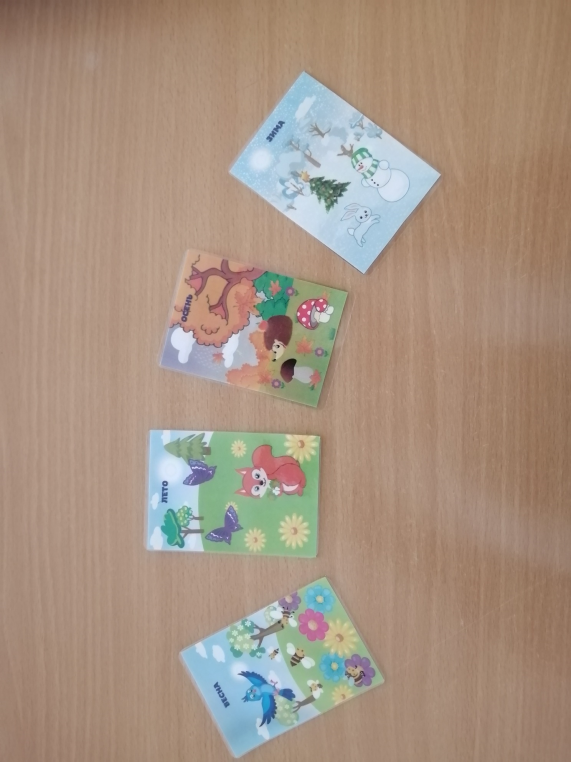 Цель: Ознакомления с миром природы. Происходящими в ней изменениями. Формирования у детей знаний о временах года в самостоятельной  игровой деятельности.
Задачи:
Обучающие:
Формировать представления о временах года, изменениях в природе
Развивающие:
Закрепить умение составлять целый предмет из частей
Закрепить название времени года
Воспитательные :
Воспитывать у детей бережное отношение к природе
Выработать усидчивость и целеустремленность
Воспитывать в детях дружелюбие и желание помочь товарищу
Материалы:Палочки с картинками 4 времени года.Картинки насекомых , растений и животных соответствующие каждому времени года.Коробочка для игры.
Задания:
Составить картинку определенное  время года
Подобрать соответствующих этому времени года : растения, животные , предметы
Правила:
Количество играющих от 1 до 4 человек.
Выигрывает тот, кто первым   и правильно справился с заданием.
Ход игры:
Ведущий в игре не требуется 
Ребенок может играть как один так и в команде до 4 человек
Дети выбирают картинку с определенным  временем года по желанию
В процессе игры получаются картинки времена года. К ним  соответствующие к каждому времени года  картинки в виде растений и животных
Детям, которые раньше выполнили задание, можно собрать другое время года или оказать помощь товарищу.
Ступени создания игры «Времена года»  нам понадобятся следующие материалы:1.Картинки времена года (я использовала аппликации) распечатанные на клейкой бумаге.2.медицинские шпатели3.ножницы4.концелярский нож5.Липкая лента (для штор)6.мягкая резина листовая (белого цвета)7.Клей момент
Наша   задача сделать игру не только развивающей но безопасной и интересной. 1 действие
Так  как картинки состоят из двух частей, мы отрезаем первую часть там где название времени года , оставляя вторую половинку на потом.Мы начинаем наклеивать шпатели на тыльную сторону картинки с названием. Внимание! шпатели должны быть без изъянов с ровными гладкими краями !!! Помним о безопасности наших с вами воспитанников. Приклеиваем шпатели по одному.  Затем обрезаем  канцелярским ножом все лишнее по бокам.
2 действие
Берем ножницы и вторую часть картинки. Начинаем  вырезать: предметы животных и растения относящиеся к определенному времени года . Затем наклеиваем их на лист мягкой резины. И аккуратно вырезаем ножницами или канцелярским ножом 
( как  Вам удобно)
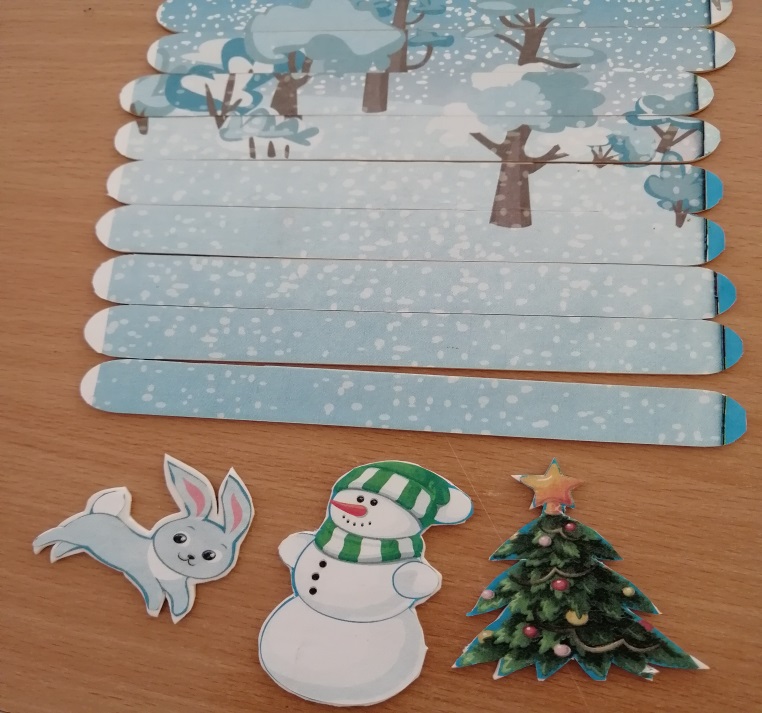 3 действие
Теперь нам понадобятся:  клейкая  лента для штор и клей «Момент». Необходимо отрезать от ленты небольшие кусочки  и приклеить липкой стороной ленты   на шпатели, а вторую часть ленты (ворсистую) с помощью клея «Момент»  на фигурки животных и растений.
У нас с Вами должен  получить следующий результат:
Далее проделываем все тоже самое  с оставшимися картинками времен года весна, лето, осень:
Ну вот все у нас получилось!
Дети счастливы и довольны!!!
Играйте,  развивайтесь и будьте здоровы !!!